Introduction
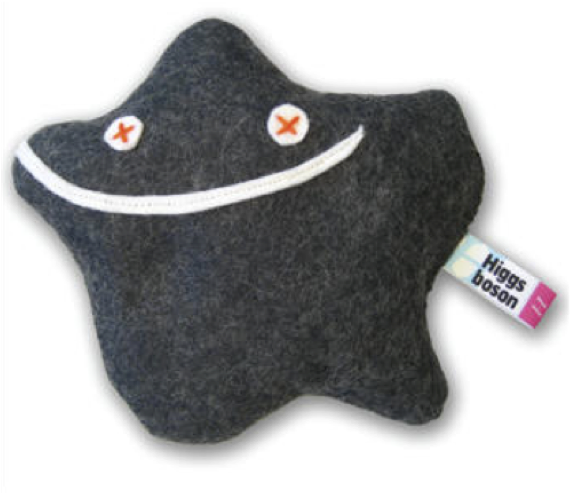 Ricardo Gonçalo 
HSG5 weekly meeting – 9 February 2012
WH->lνbb
pT>45GeV
ΔR(b,b) > 0.7
No Cuts
Ricardo Goncalo
H->bb editorial board meeting - 9/2/2012
2
pTlead jet > 45 GeV
Ricardo Goncalo
H->bb editorial board meeting - 9/2/2012
3
No Cuts
Ricardo Goncalo
H->bb editorial board meeting - 9/2/2012
4
ZH ->llbb
ZH->llbb: No pT>45GeV cut
ZH->llbb: with pT>45GeV cut
Ricardo Goncalo
H->bb editorial board meeting - 9/2/2012
5
ZH->ννbb
ZH->ννbb: with pT>45GeV
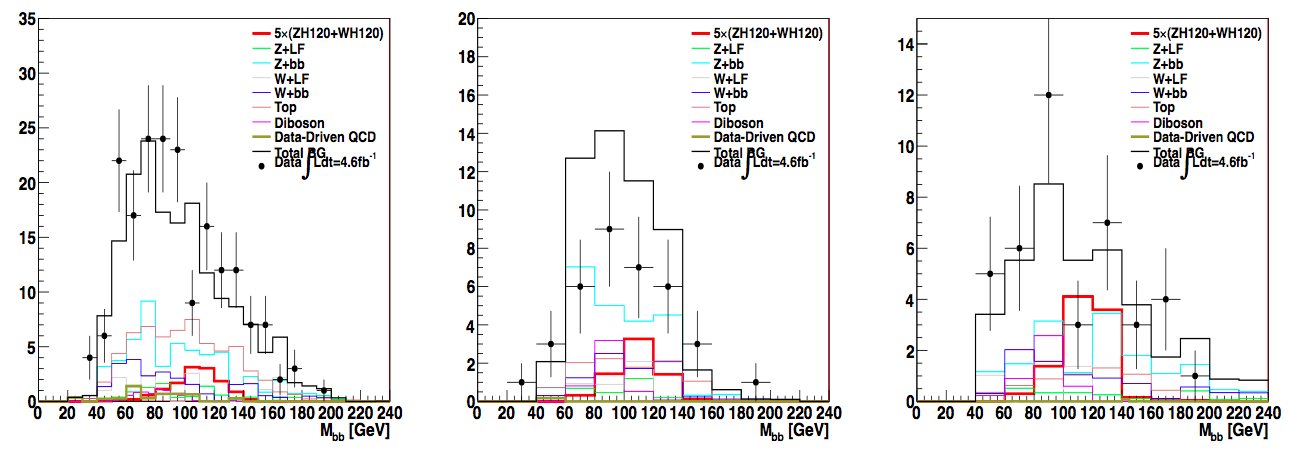 Ricardo Goncalo
H->bb editorial board meeting - 9/2/2012
6
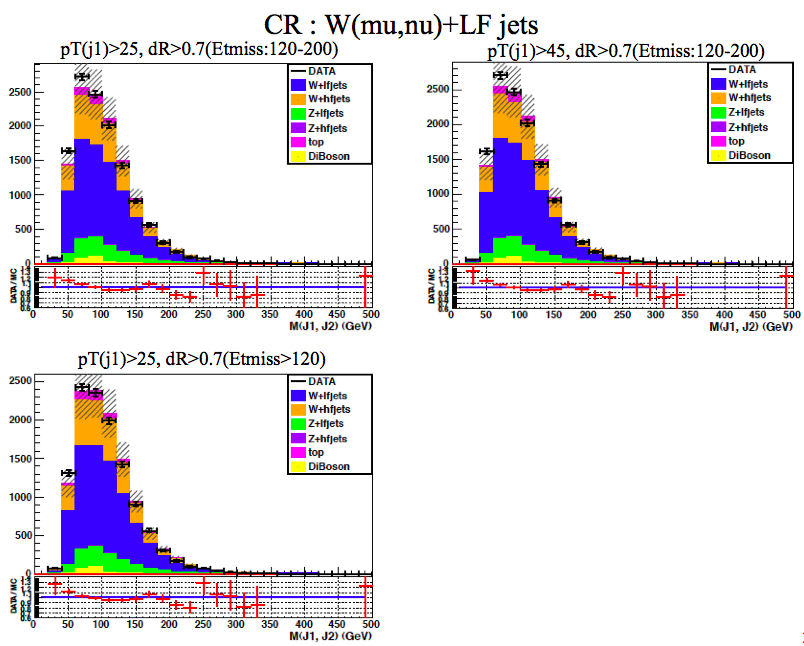 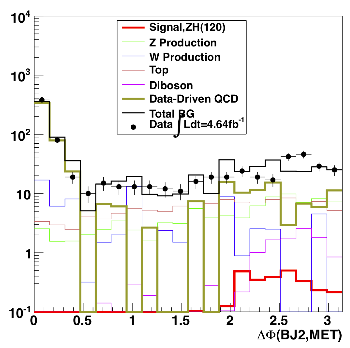 Ricardo Goncalo
H->bb editorial board meeting - 9/2/2012
7
Backup Slides
Ricardo Goncalo
H->bb editorial board meeting - 9/2/2012
8
ZH->ννbb Backup
ZH->ννbb (Jike): with pT>45GeV
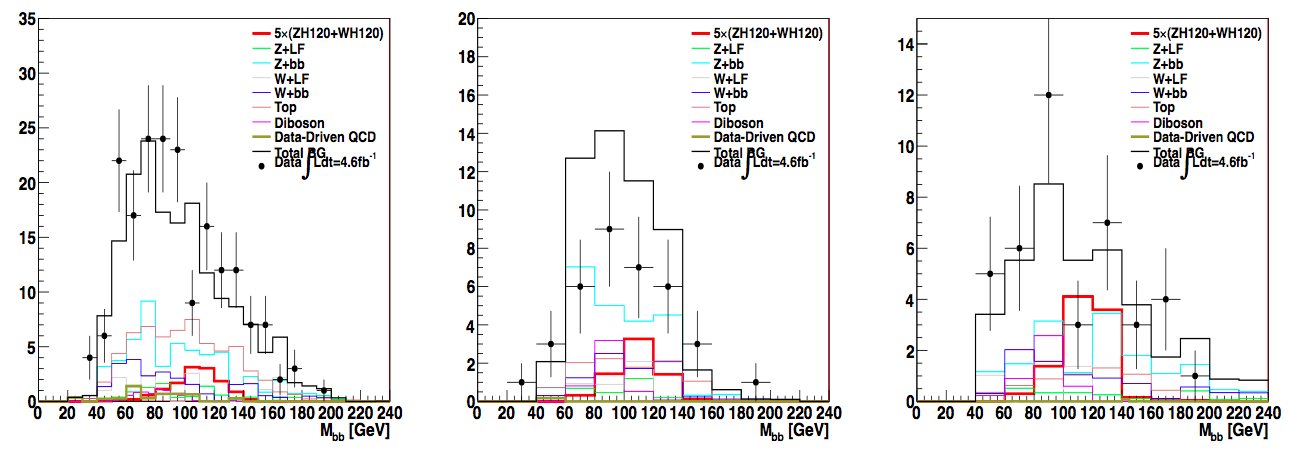 ZH->ννbb (Matt): with pT>45GeV
Ricardo Goncalo
H->bb editorial board meeting - 9/2/2012
9
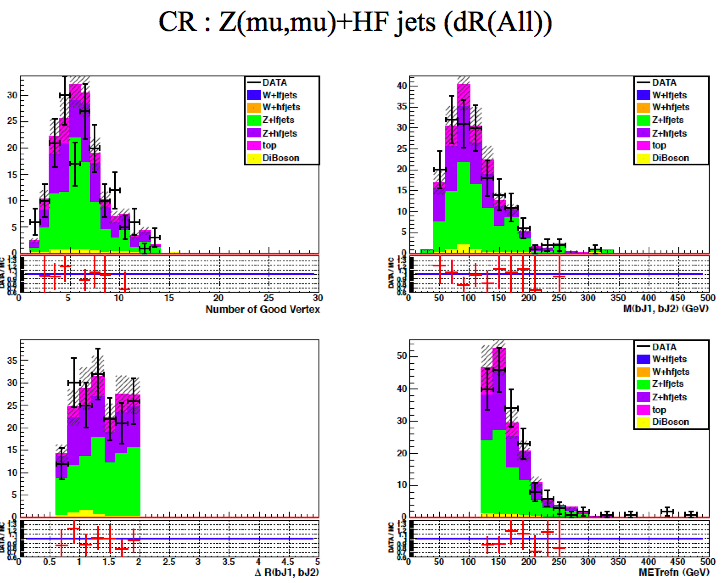 Ricardo Goncalo
H->bb editorial board meeting - 9/2/2012
10